Орієнтовні компоненти
Плану-конспекту власної риторичної практики
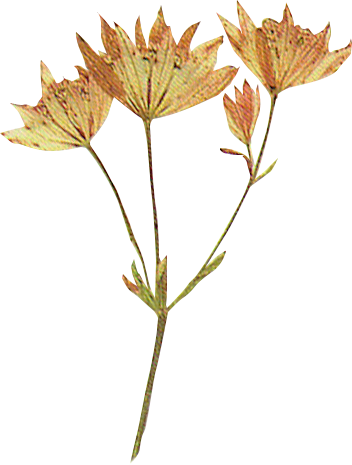 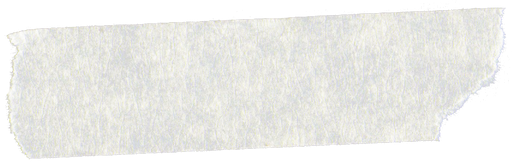 Виконала студентка другого курсу, історичного факультету, спеціальності середня освіта(історія), групи 6.0149-і
Костенко Дар’я
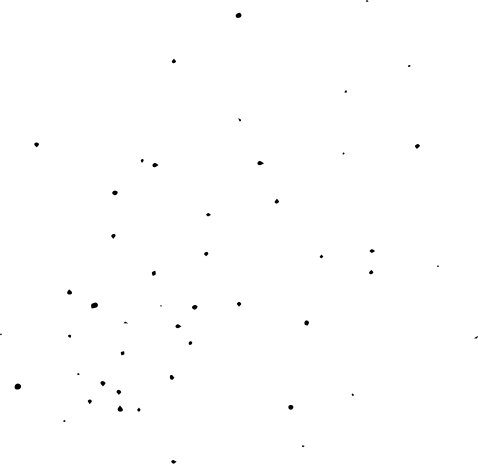 Кібербезпека:
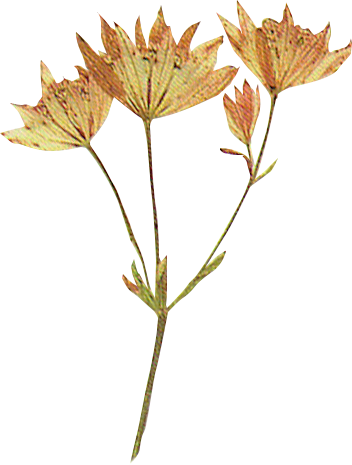 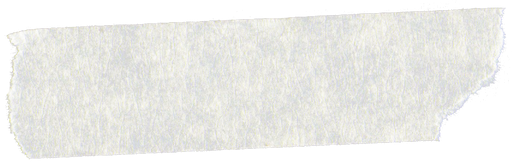 Як попередити віртуальне насилля
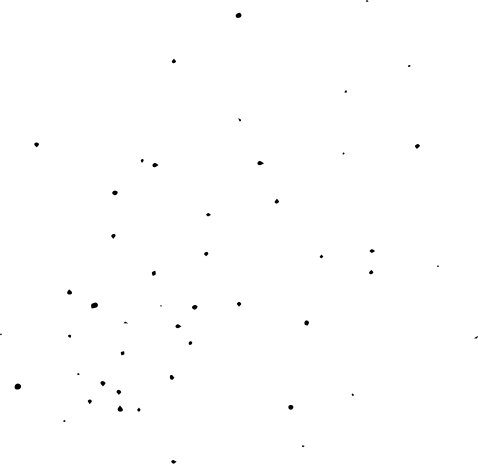 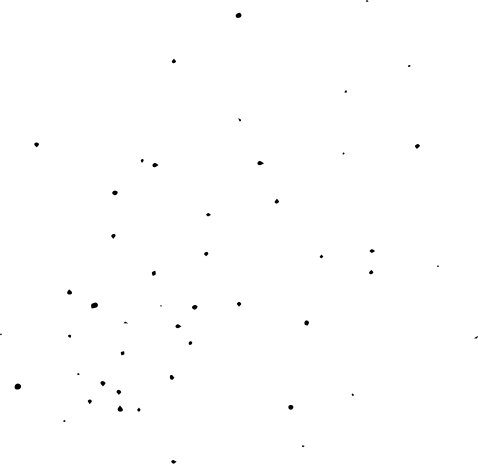 На яку аудиторію розраховано: учні з 5 по 9 класи та їх батьки
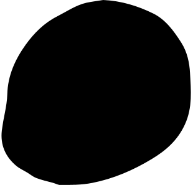 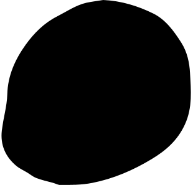 2
3
Обладнання, дидактичний матеріал: інтерактивна дошка у класі для презентації та наочного матеріалу
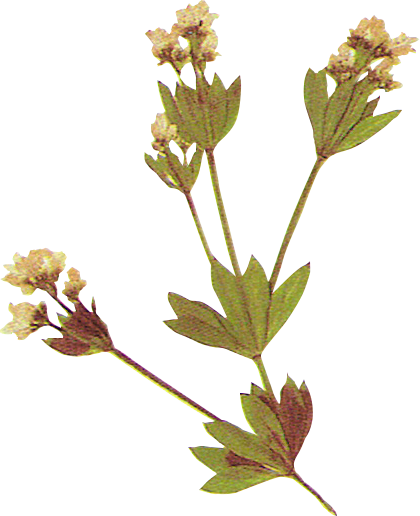 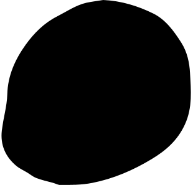 Форма риторичної практики: виступ на виховній годині, пам’ятка для батьків та учнів
1
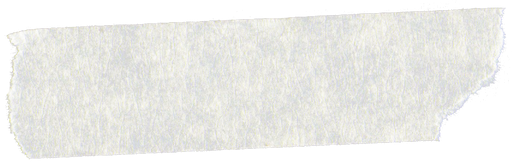 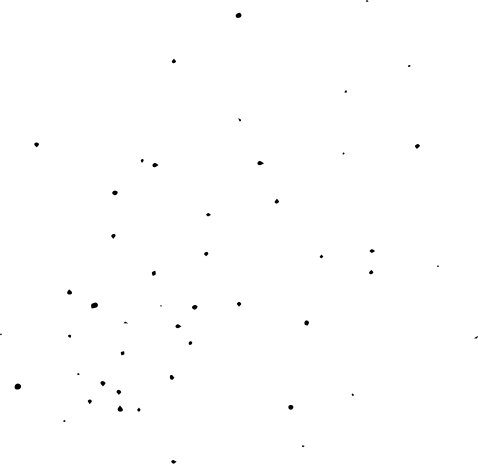 Мета, завдання, очікувані результати
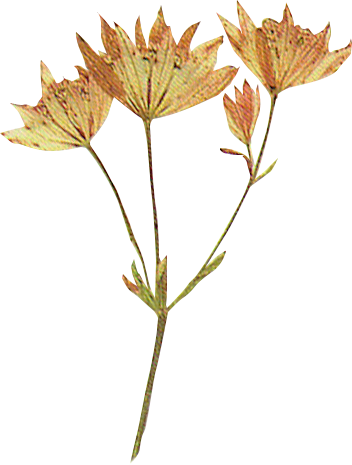 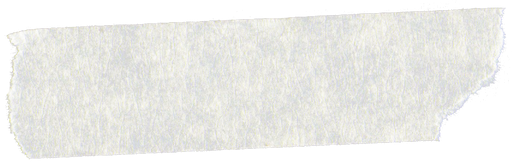 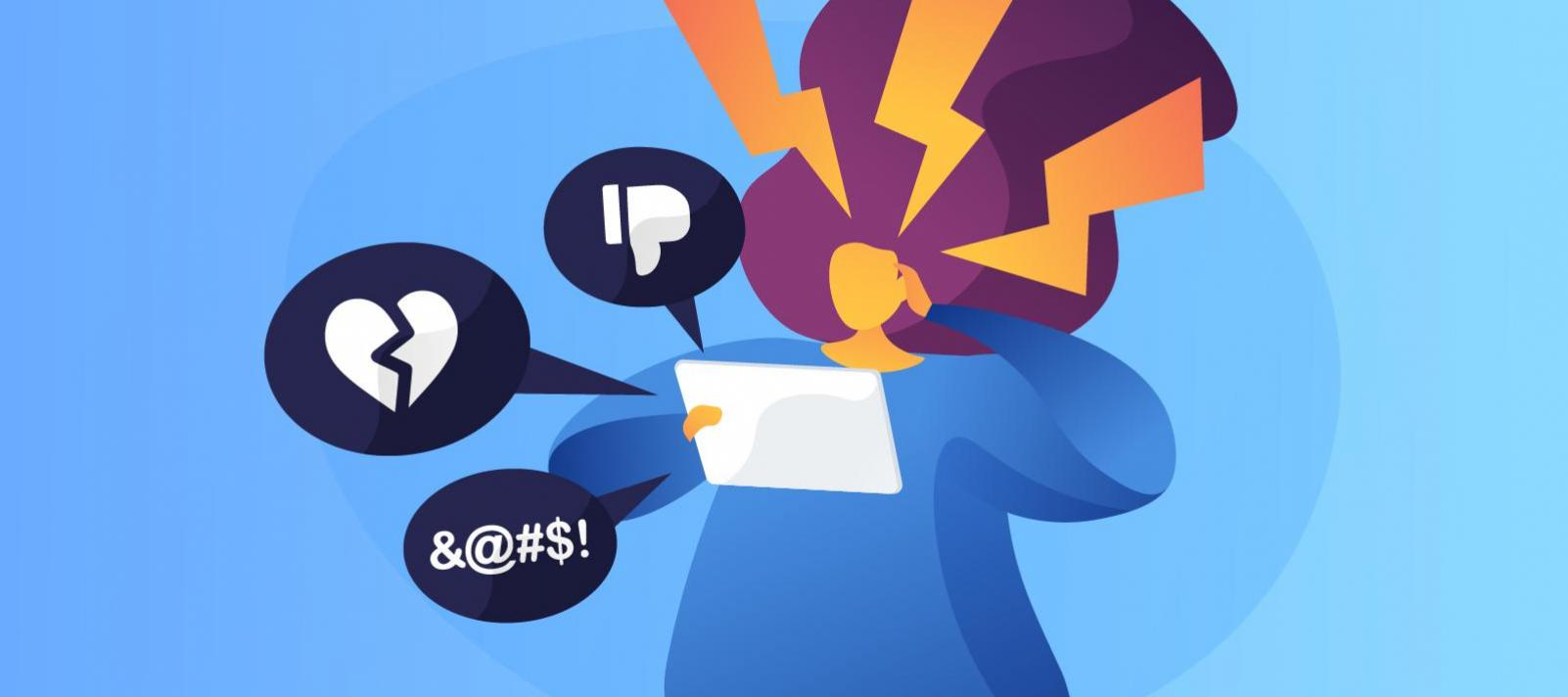 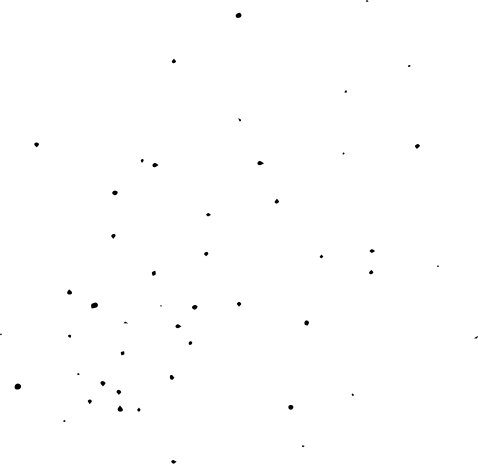 Метою є:  «побачити» кібербезпеку очима школярів та батьків

Завдання: пояснити та запобігти небезпечні ситуації в інтернеті

Очікувані результати: учні вміють правильно та безпечно користуватися інтернет-ресурсами, батьки – допомагають та запобігають проблем
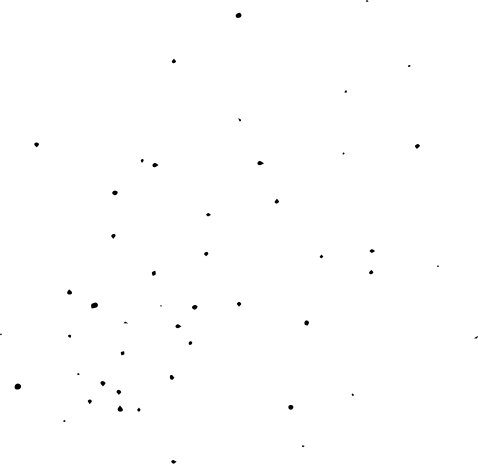 Фрагмент риторичної пратики
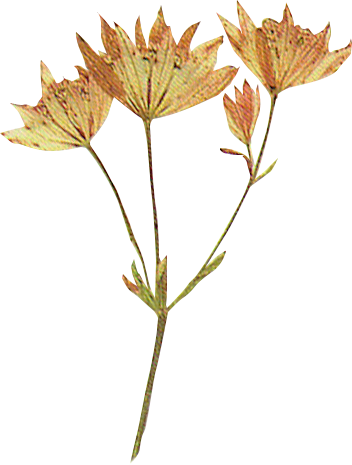 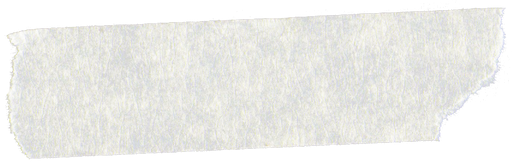 Бесіда супроводжується презентацією
Пам’ятайте, саме в родині закладаються основи поведінки дитини в світі, й віртуальний простір не має бути винятком. Ваша дитина – це зона вашої відповідальності. Батькам варто приділяти серйозну увагу онлайн-вихованню дітей й підвищенню їхньої обізнаності про загрози інформаційного середовища.

Україна – в ТОП-10 країн Європи за поширеністю булінгу серед школярів 11–15 років. За цим показником ми лишаємо далеко позаду не лише Данію чи Норвегію, але й Угорщину з Грецією.

Через соціальні мережі інформація поширюється миттєво. Один клік – і принизливі фото, відео, пародійні зображення, чутки стають абсолютно публічні. Кіберагресори можуть цілодобово залякувати своїх жертв, створюючи в них ілюзію повного контролю їхнього життя і поведінки.

Діти часто не розповідають про булінг, бо бояться, що вони будуть покарані за «донос». Це захоплює агресора, і його методи стають більш жорстокими і наносять все більшої шкоди жертві. Часто кібербулінг завдає навіть більшої шкоди, а ніж побиття.
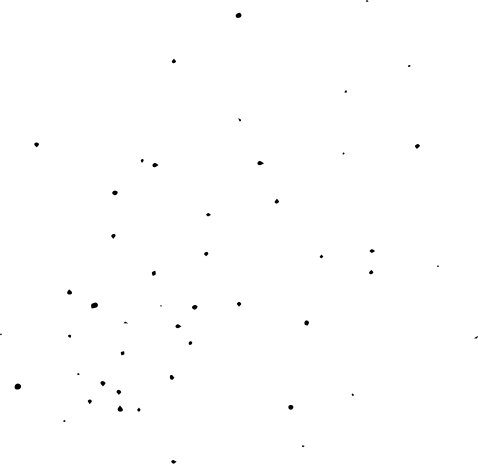 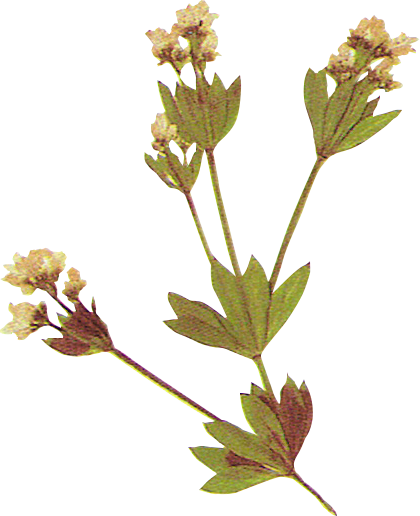 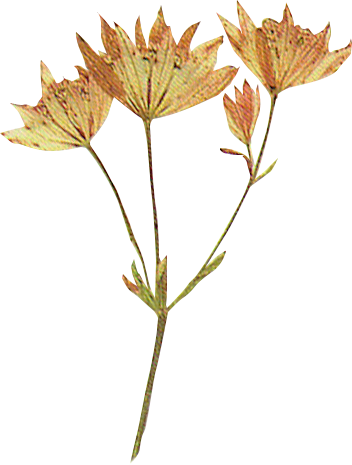 Як виявити ознаки кібербулінгу? Кібербулінг має декілька проявів, жоден з яких не можна ігнорувати:

- відправка погрозливих та образливого змісту текстових повідомлень;

- демонстративне видалення дітей зі спільнот у соцмережах, з онлайн-ігор;

- створення груп ненависті до конкретної дитини;

- пропозиція проголосувати «за» чи «проти» когось в образливому опитуванні;

- розповсюдження (спам) відео та фото порнографічного характеру;

- провокування підлітків до самогубства чи понівечення себе( це можуть бути група смерті на зразок “Синій кит”);
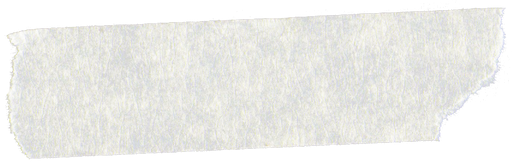 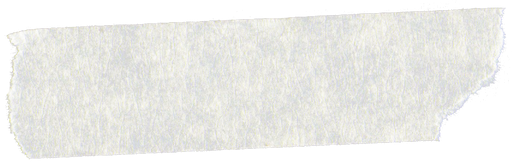 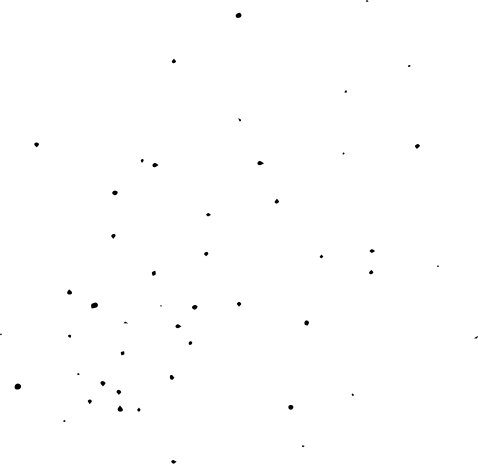 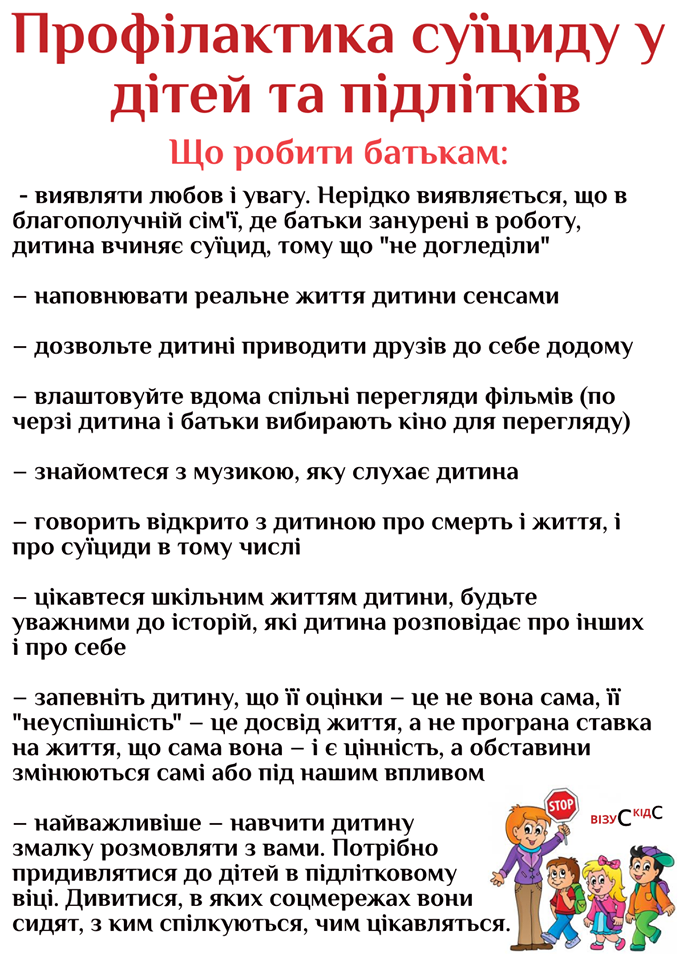 До яких наслідків призводить кібербулінг?
Коли булінг трапляється в Інтернет, може здаватися, що на вас нападають усюди, навіть у власному домі. Може здаватися, що виходу немає. Наслідки можуть тривати довгий час і впливати на людину різними способами:

Ментально – відчуття смутку, пригніченості, навіть злості, відчуття себе в безглуздому становищі

Емоційно – відчуття сорому, втрата цікавості до речей, які ти любиш

Фізично – відчуття втоми (втрата сну) або таких симптомі, як біль у животі та головний біль.

Відчуття того, що з тебе насміхаються або тебе переслідують, може заважати людям говорити або намагатися боротися з проблемою. У крайніх випадках кібербулінг може призвести навіть до скоєння самогубства (тут можна відкрити на проекторі статистику дитячих самогубств в Україні)
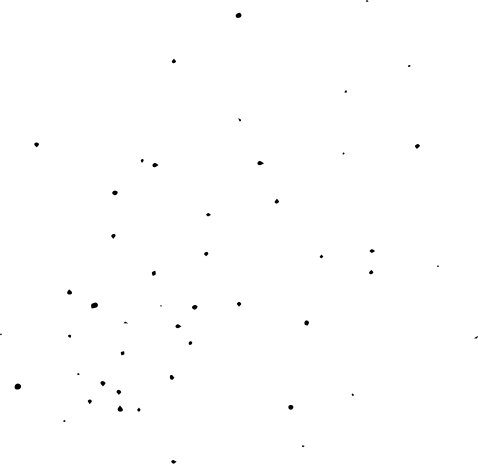 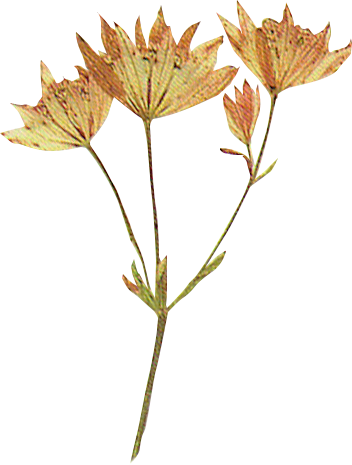 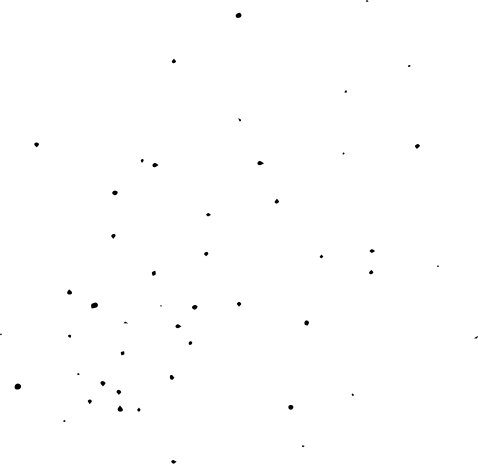 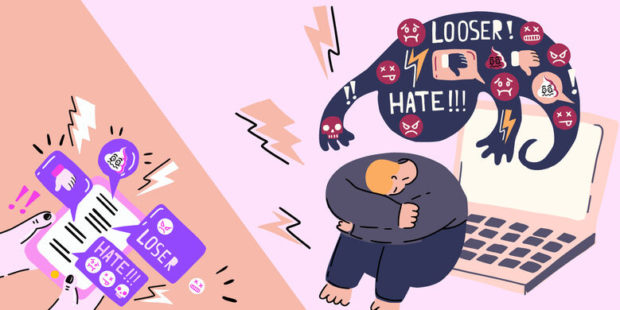 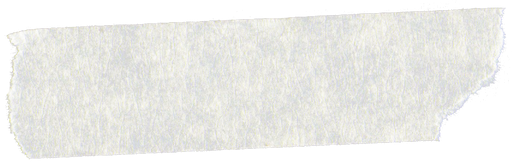 Запитання до дітей:
Що ви бачите на малюнках та як цьому можна запобігти?

Учні відповідають, на основі їхніх відповідей учитель пояснює інформацію про кібербулінг
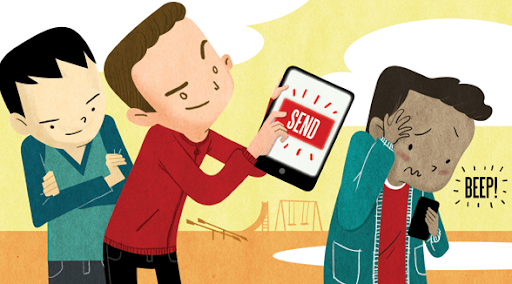 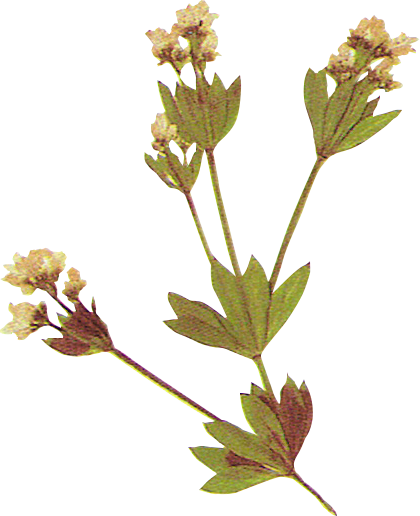 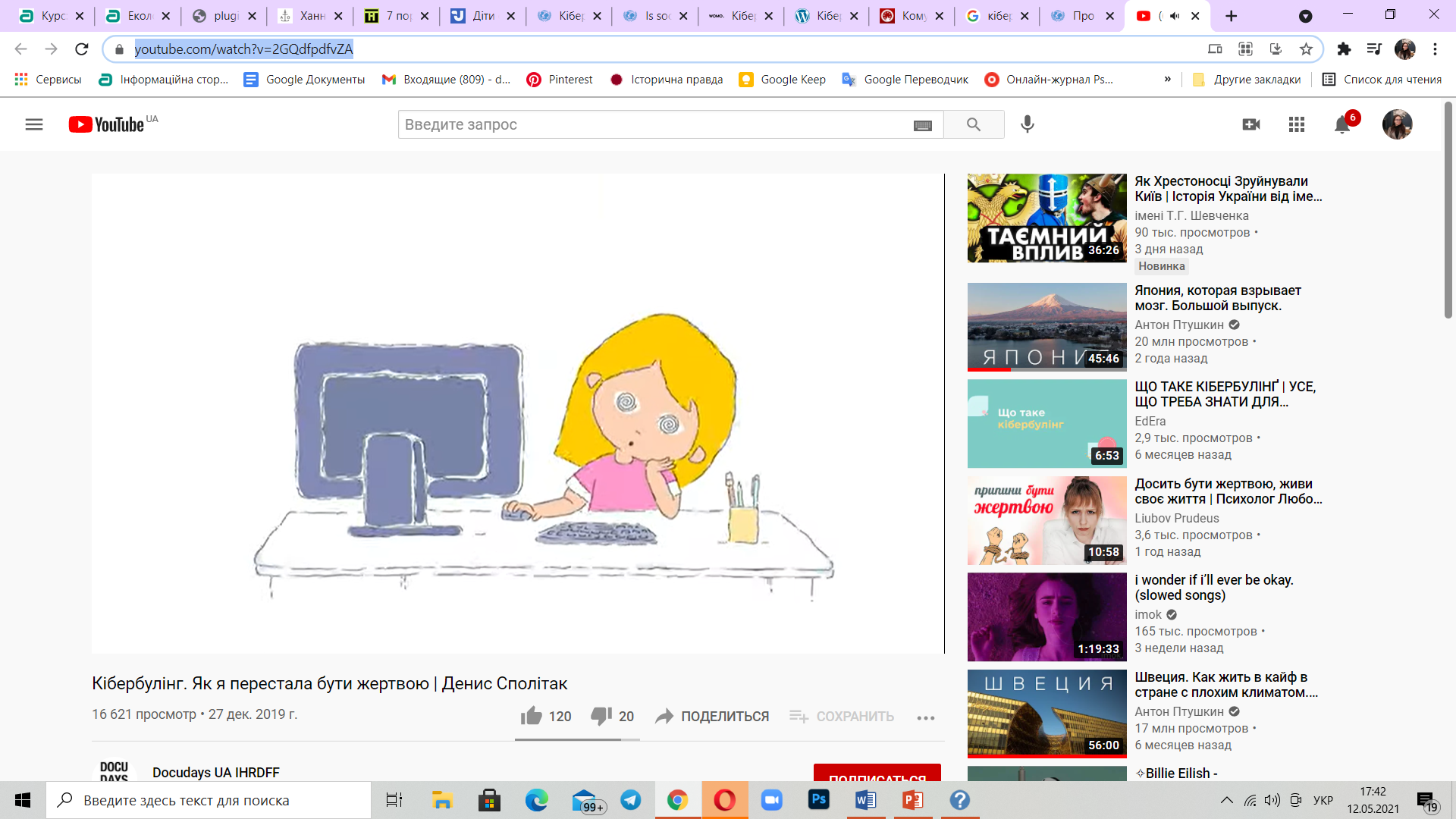 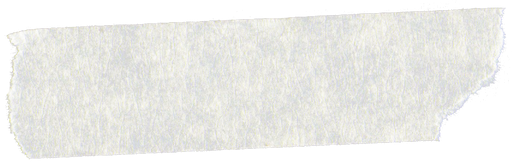 Перегляд відео: https://youtu.be/2GQdfpdfvZA

Також рекомендую короткий курс створений за підтримки UNICEF в Україні, короткі відео про кібербулінг записали українські зірки:  https://www.unicef.org/ukraine/about-cyberbullying-for-teenagers
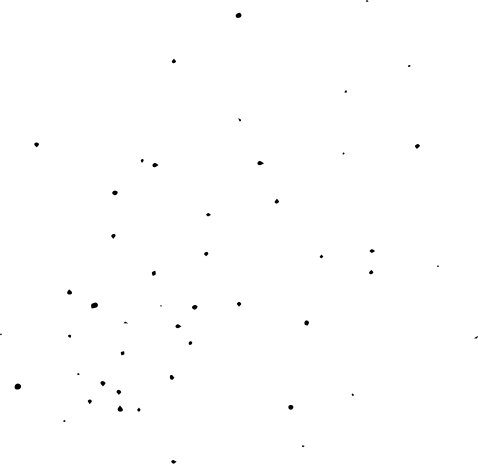 Висновки та поради
Педагогічна риторика вивчає спілкування в процесі викладання і виховання. Це наука про оптимальне, педагогічно доцільне та впливове
 висловлювання і спілкування
Щодо використання риторичної практики
Під час проведення такого типу бесіди, важливо зацікавити слухачів, не просто провести суху лекцію. Потрібно застосовувати ігри, інтерактиви, бесіди, наочний матеріал, звертатися до власного досвіду учнів, ставити проблемні питання. Важливо, щоб учні не просто послухали та пішли, а розмірковували, тільки так вони запам’ятають нову інформацію.

Тема яку я обрала є актуальною та важливо, тому у майбутньому я зможу використовувати цей матеріал.

Також важливо розуміти засади педагогічної риторики і вміло їх використовувати у майбутній роботі.
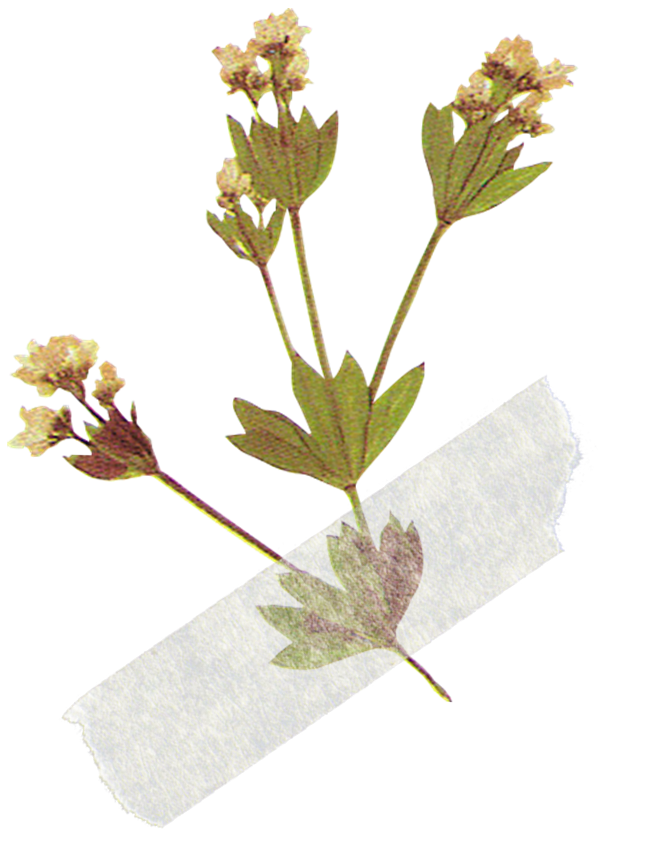 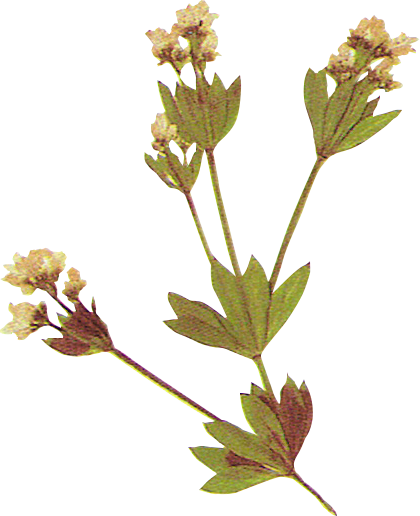 Дякую за   увагу!
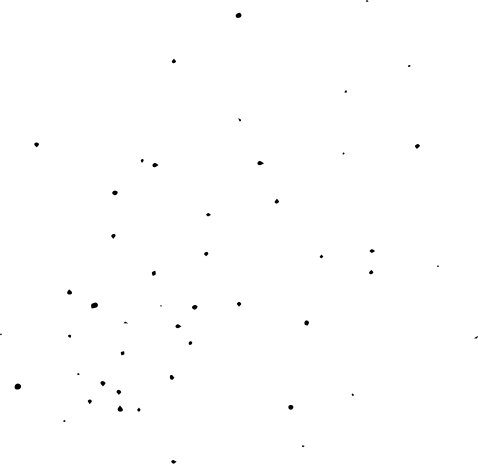 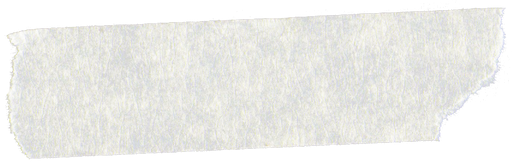